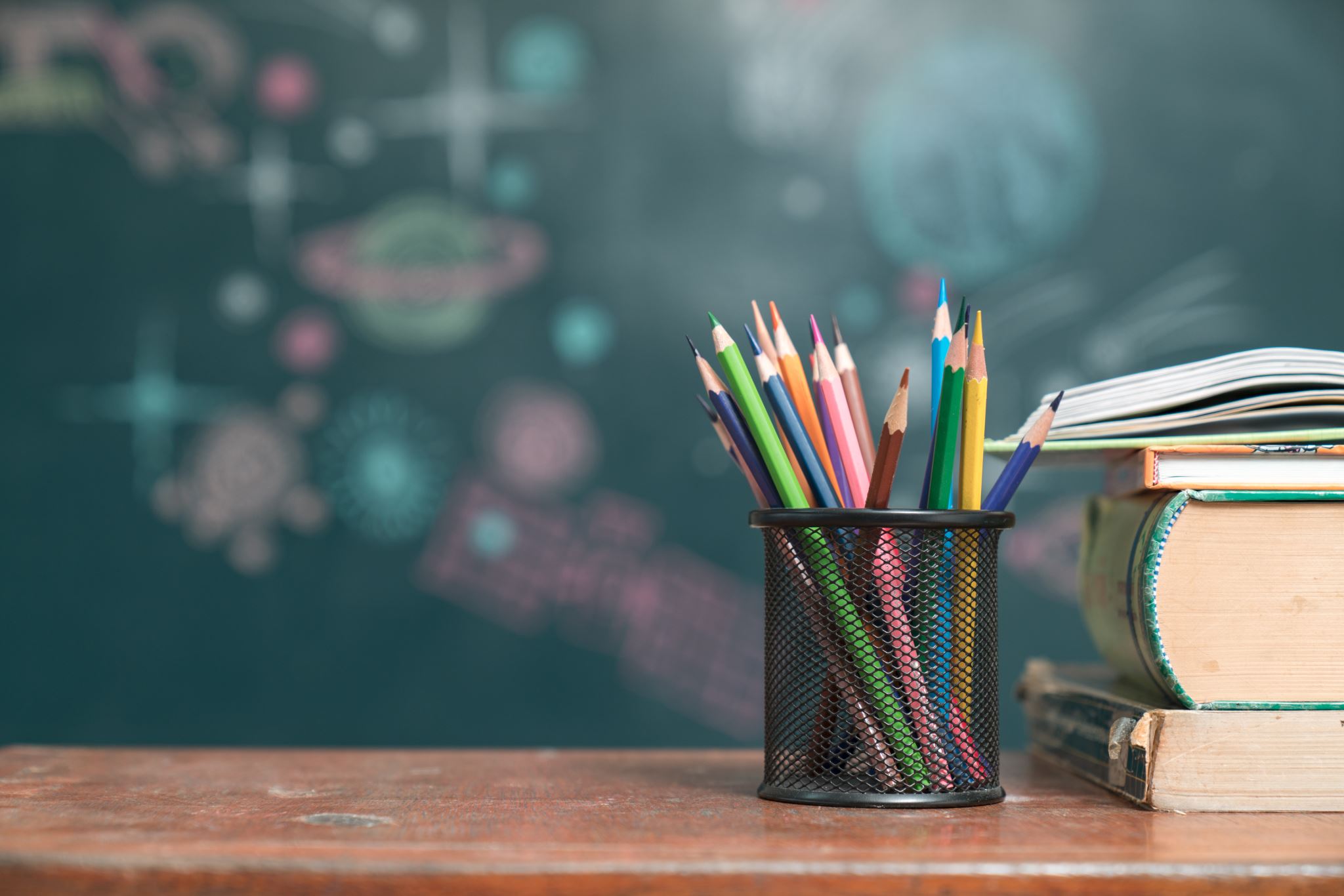 Covid ‘Catch Up’ Strategy
2020-2021
Priority 1: Ensure all children are attending school regularly
Priority 2: Ensure all children are emotionally supported when they return to school
Priority 3: Ensure consistent high-quality teaching and learning across school
Priority 4: Ensure identified children have access to necessary ‘catch up’ interventions
Priority 5: Ensure all children have an increase in physical exercise
Priority 6: Ensure all children’s home learning is supported to ensure they are keeping up with what is being taught in school.